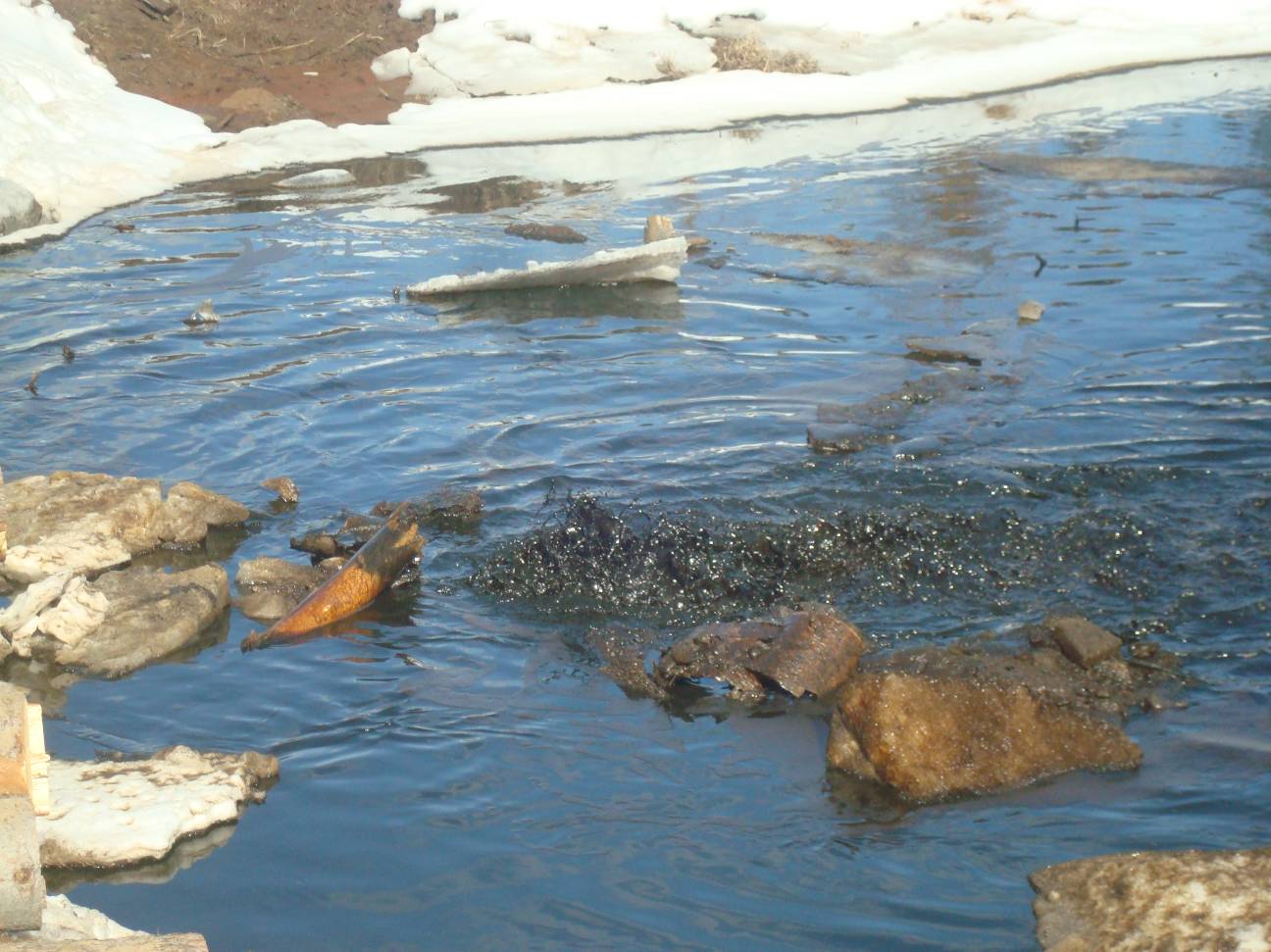 Aeroschup: technology for assessing and purifying sediments from oil and petroleum products of the northern territories
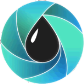 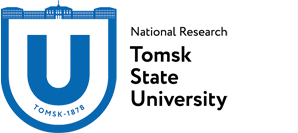 Danil S. Vorobiev
Dr. Sci. Biol. Director of the Biological Institute of TSU
Why the issue of oil-contaminated of water bodies is urgent
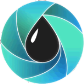 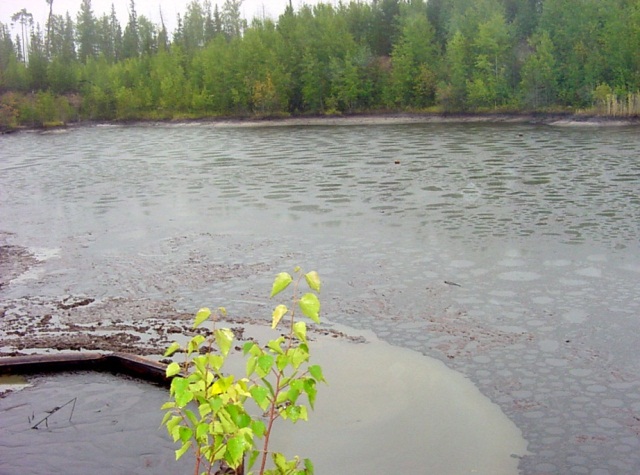 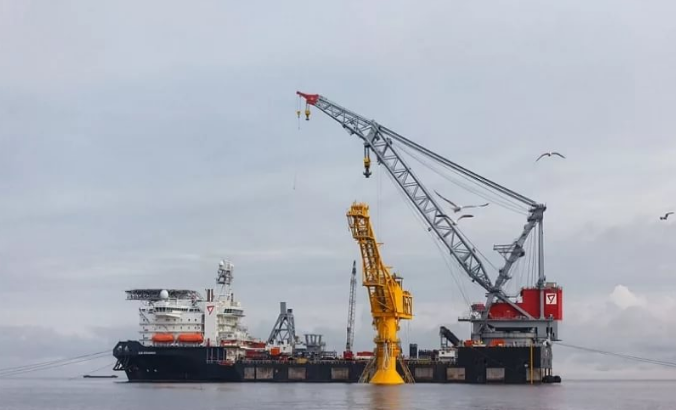 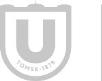 Aeroschup: technology for assessing and purifying sediments from oil and petroleum products of the northern territories
2
Oil lifting from bottom sediments
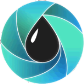 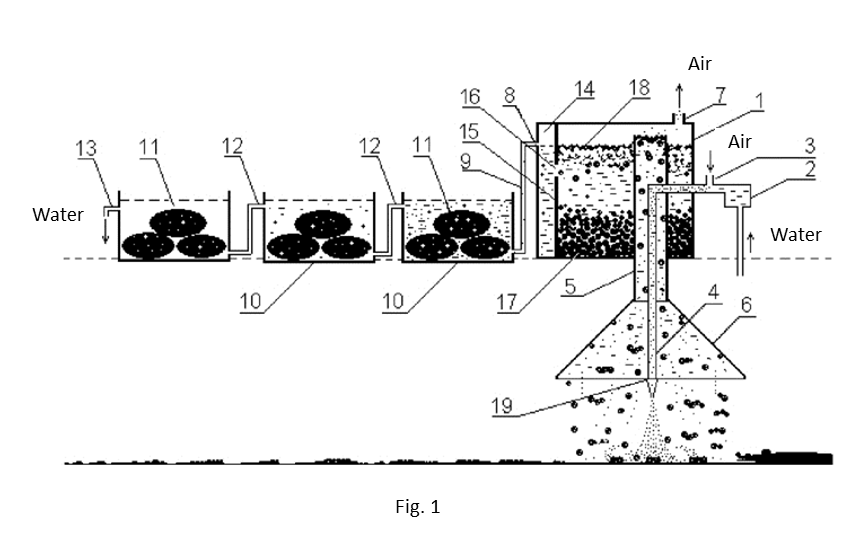 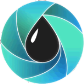 Laboratory facilities
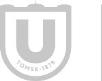 Aeroschup: technology for assessing and purifying sediments from oil and petroleum products of the northern territories
3
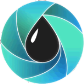 Oil lifting from bottom sediments
Oil slick on the surface of the water body
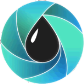 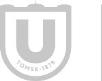 Aeroschup: technology for assessing and purifying sediments from oil and petroleum products of the northern territories
4
Aeroschup as a technology for purifying bottom sediments  from oil and petroleum products (using the example of Subarctic regions)
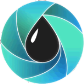 2003-2007
The efficiency of the flotation process for  purifying  bottom sediments of water bodies from oil has been tested and proved in the Komi Republic and in  Khanty-Mansiysk region (Russia)
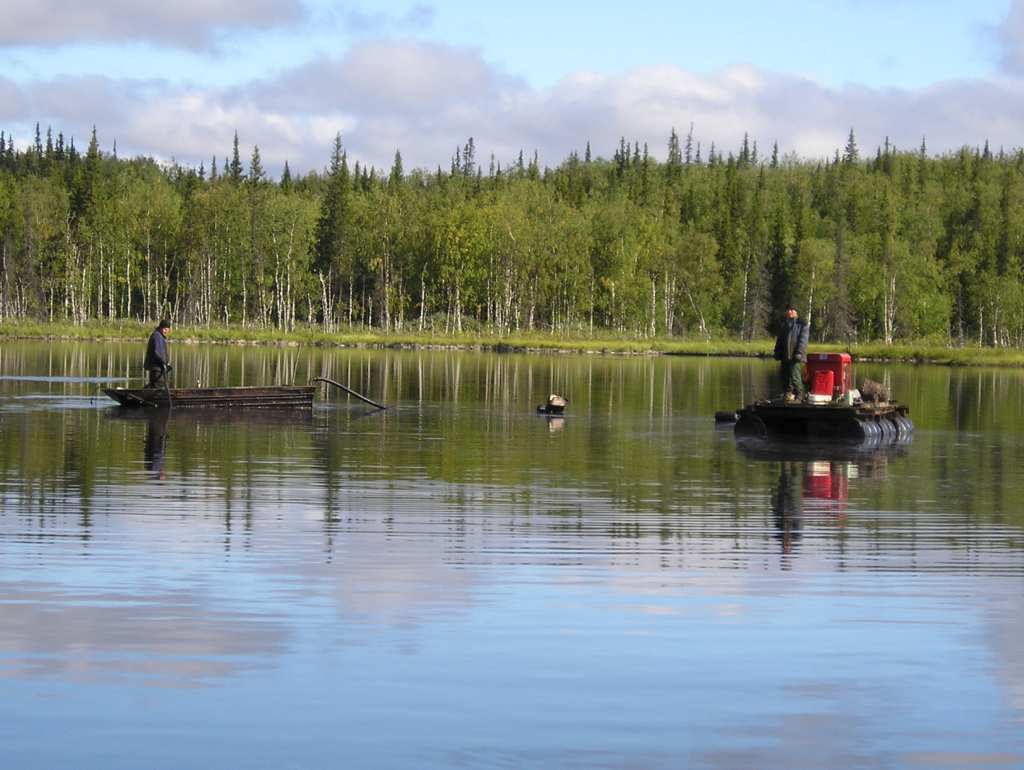 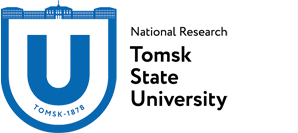 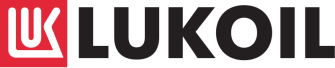 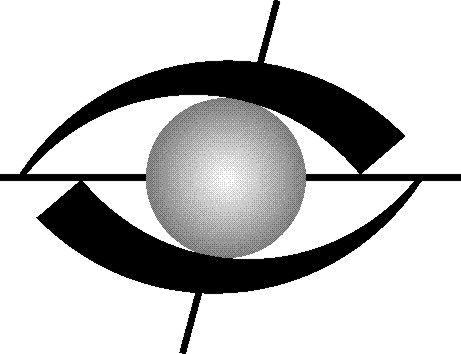 Scientific and technical association
"PRIBORSERVICE"
Tomsk
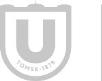 Aeroschup: technology for assessing and purifying sediments from oil and petroleum products of the northern territories
5
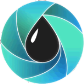 Results of experimental activities of purifying bottom sediments in the Komi Republic, 2004–2005
157 
tons of oil
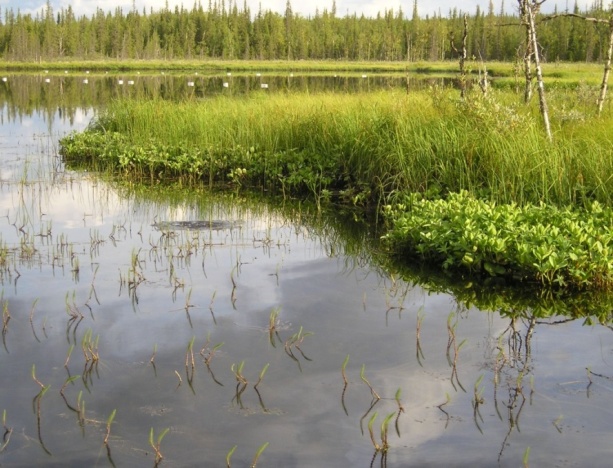 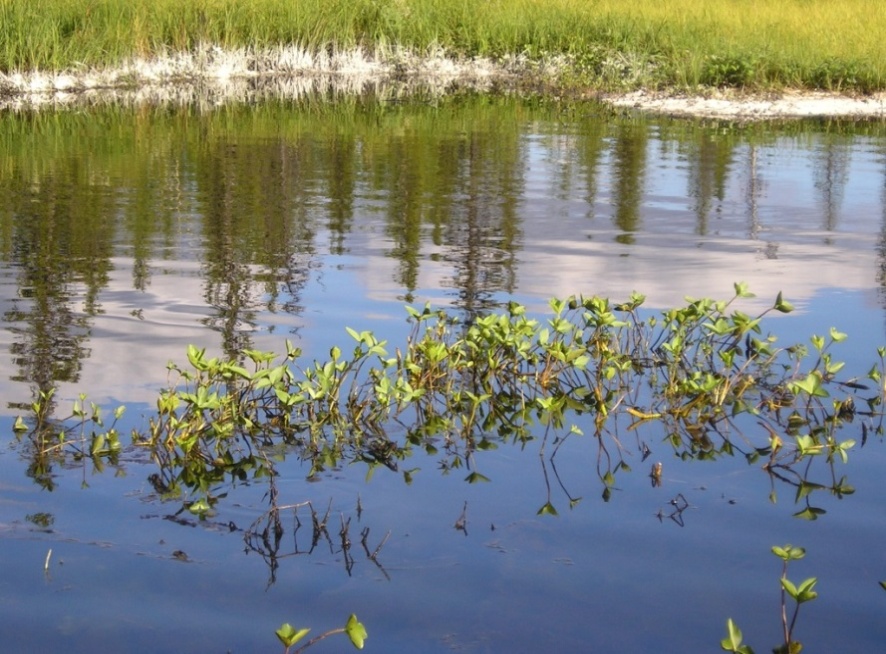 lifted from the bottom of the lake with an area of 6.4 hectares for 2 seasons of work (2004-2005)
12 meters
maximum depth of oil contamination
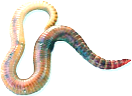 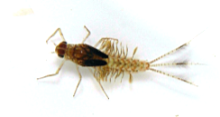 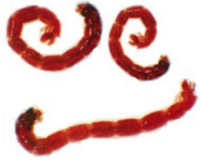 THE LAKE IS BEING ACTIVELY INHABITED BY HYDROBIONTS
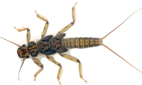 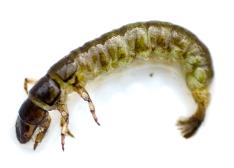 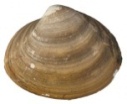 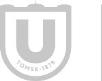 Aeroschup: technology for assessing and purifying sediments from oil and petroleum products of the northern territories
6
Results of experimental activities in Khanty-Mansiysk region– Ugra, 2006–2007
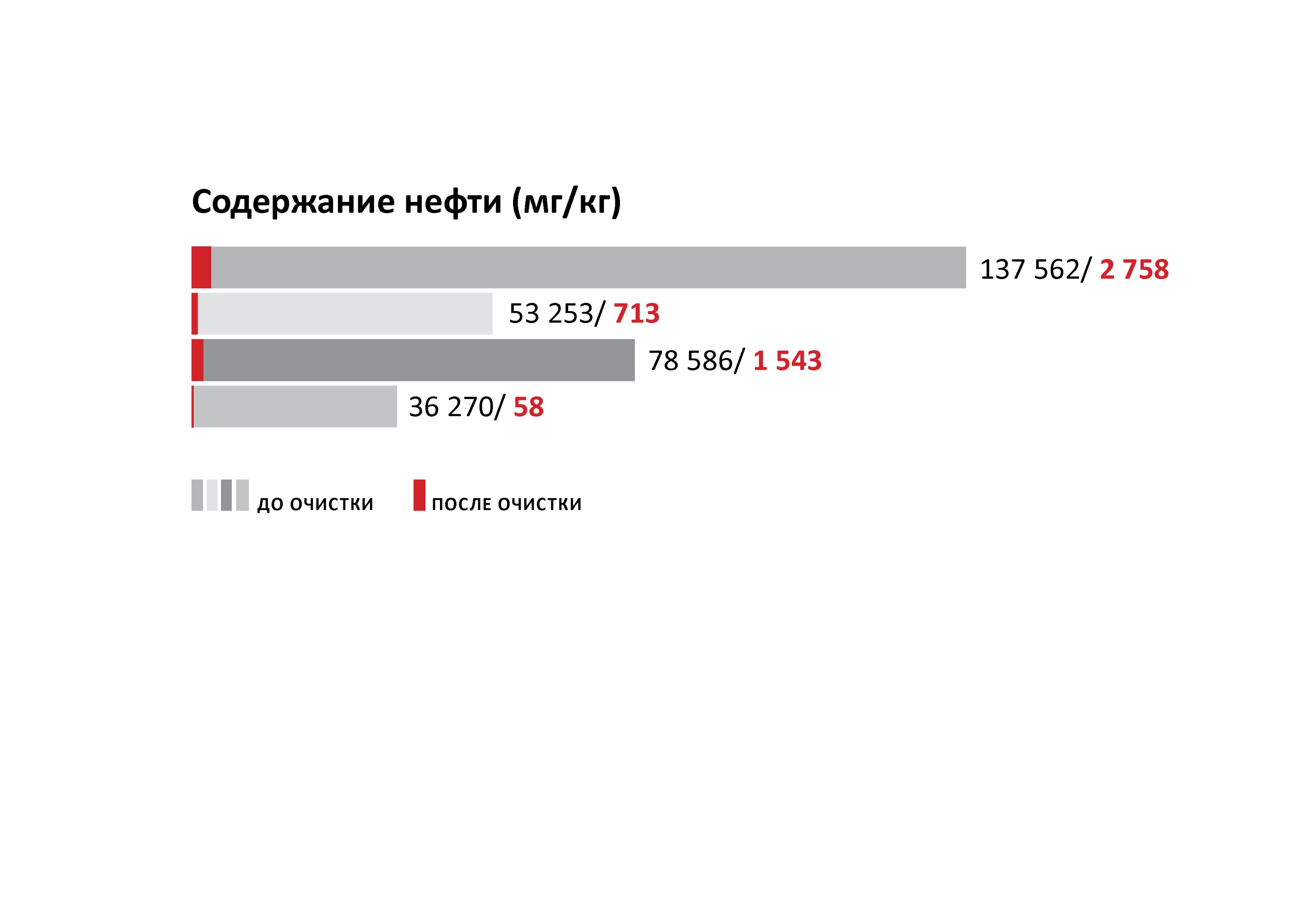 Share of oil (mg / kg)
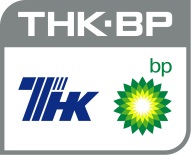 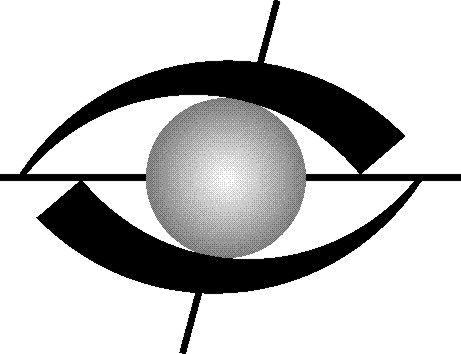 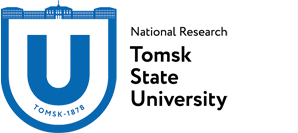 Before  purification
After  purification
60 times 
reduced oil content in flooded quarries
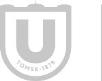 Aeroschup: technology for assessing and purifying sediments from oil and petroleum products of the northern territories
7
Project results at the lake in Khanty-Mansiysk region, 2018
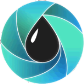 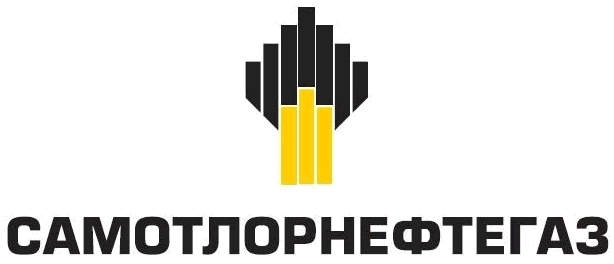 SAMOTLORNEFTEGAZ
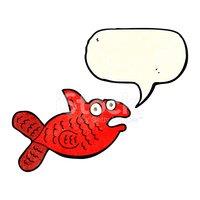 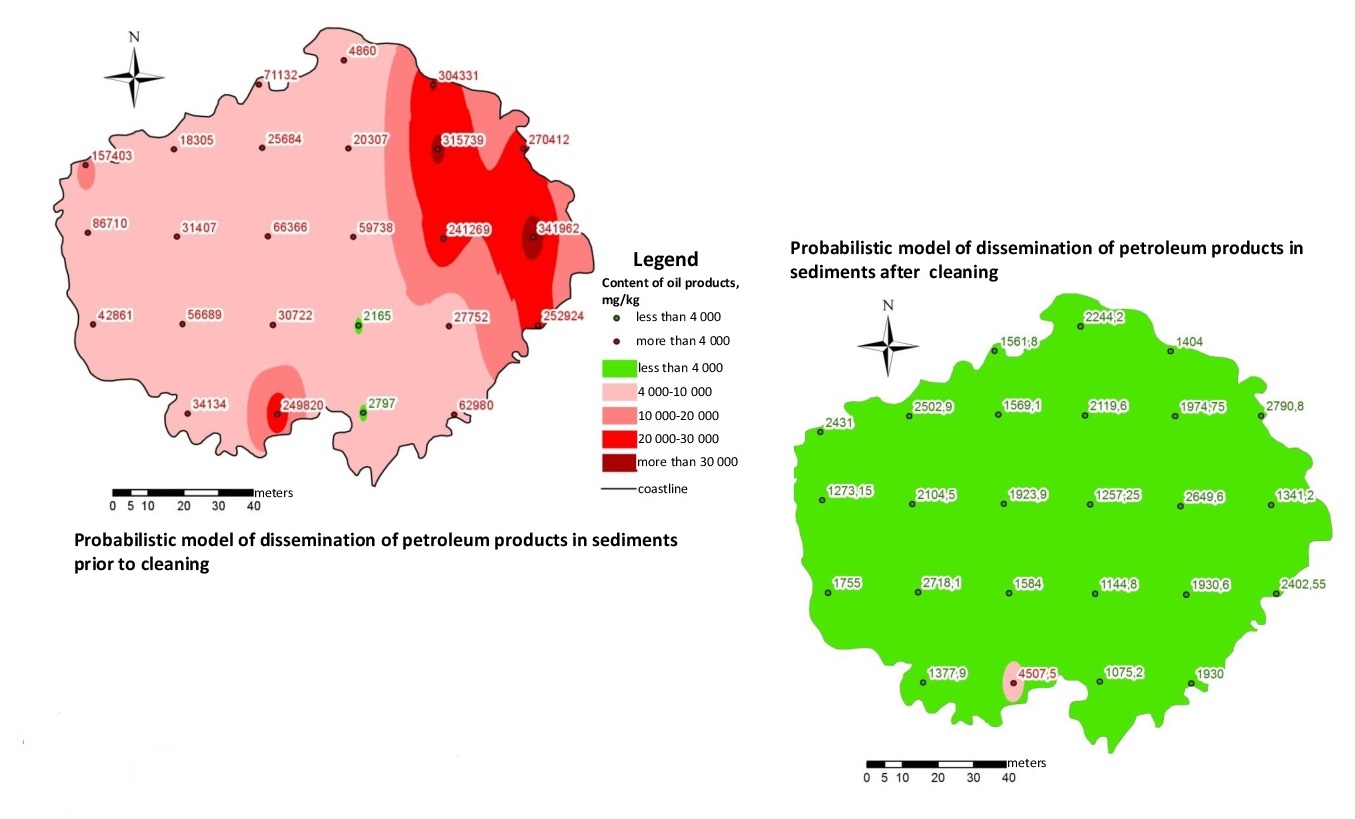 101,7 g/kg
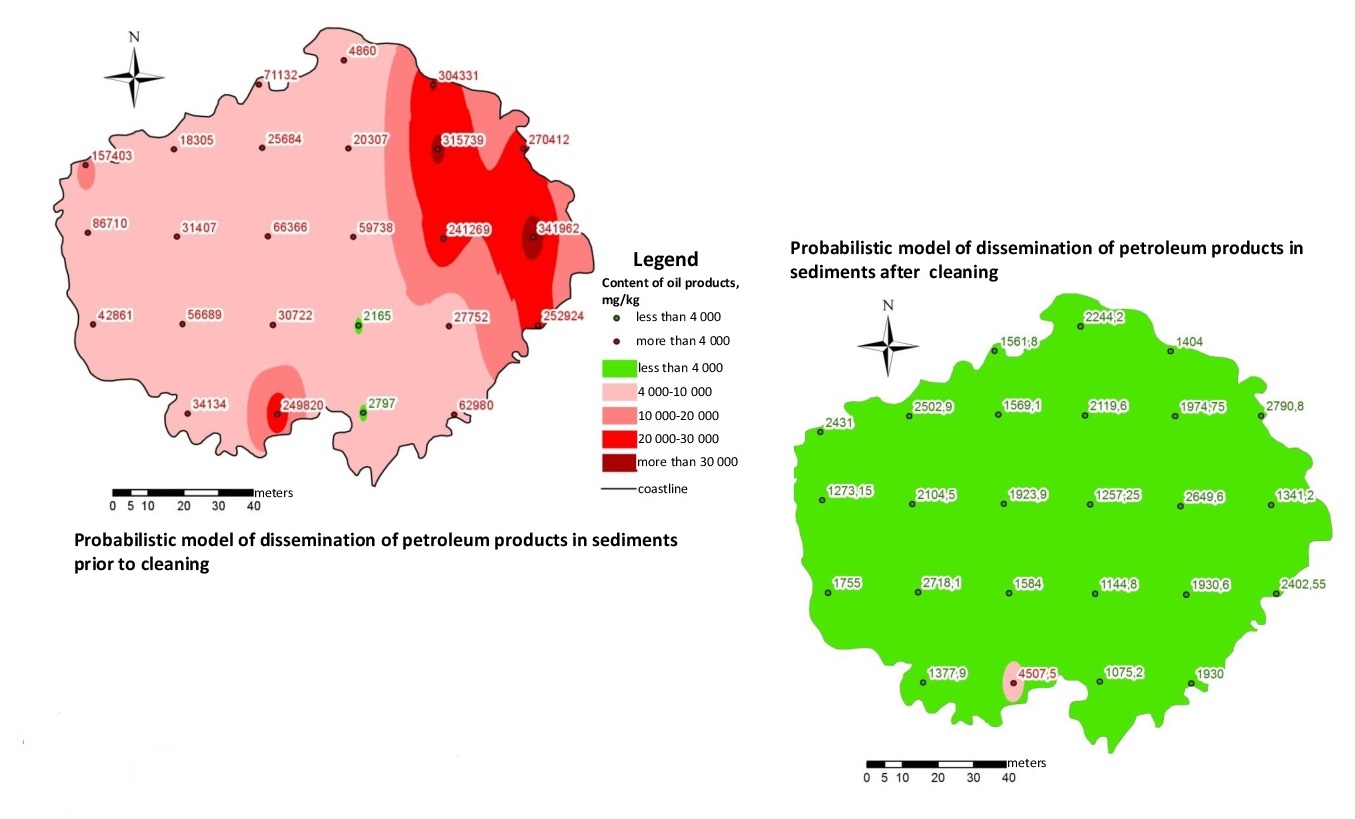 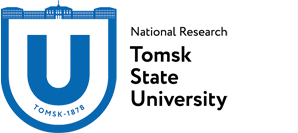 50 times
reduced  oil share
in the lake
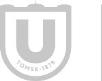 8
Purifying the bottom of water bodies from oil in winter period
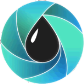 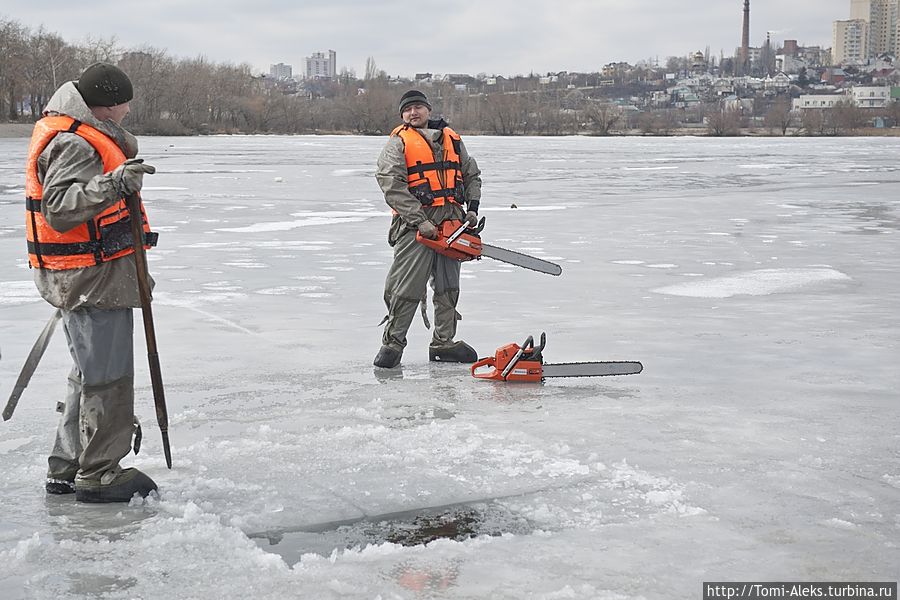 ADVANTAGES
possibility to get to any water body 
	(winter roads)
minimumal impacts on the ecosystem
	(low temperatures, lack of vegetation, minimal oil mobility)
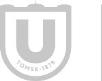 Aeroschup: technology for assessing and purifying sediments from oil and petroleum products of the northern territories
9
Algorithm of measurements (in assessing of the degree of contamination)
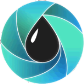 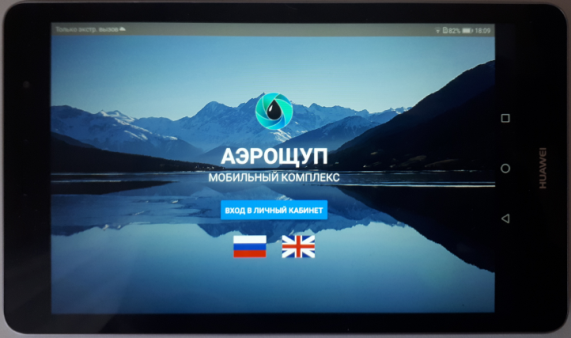 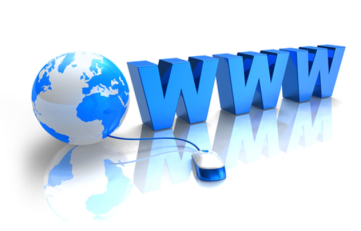 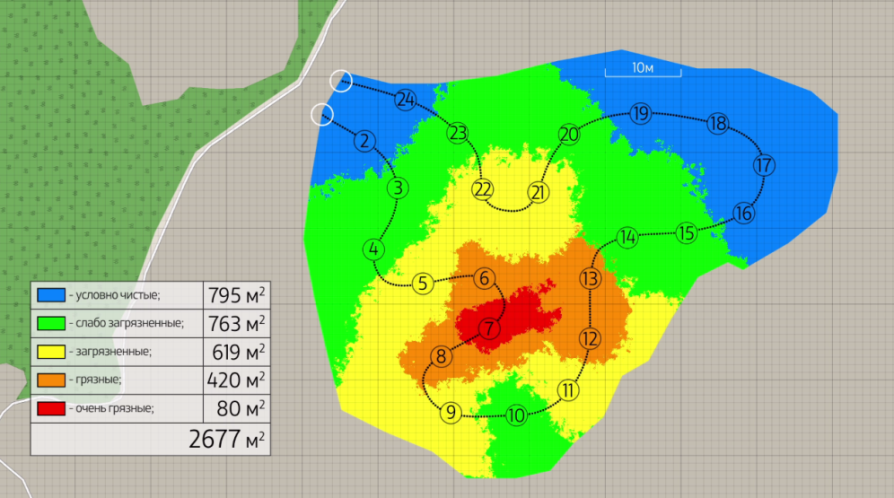 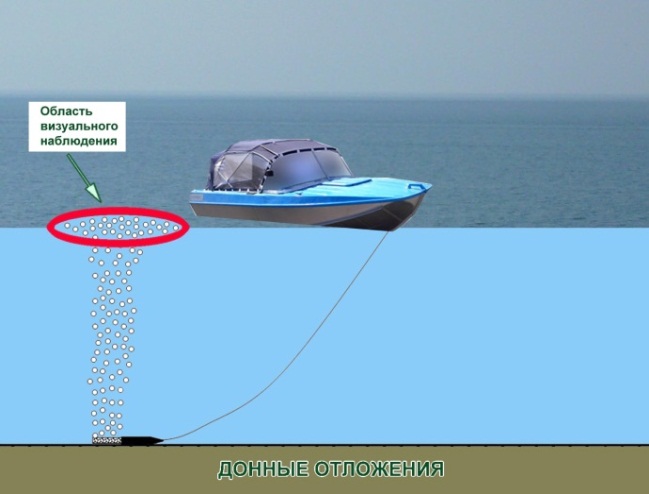 date and time
coordinates
degree of contamination
photofixation
10
Effects of the Aeroschup technology
express assessment of contamination of the bottom sediments
minimum costs of the inspection of water bodies
accuracy of mapping oil-contaminated bottom sediments
mobility
operational survey of large areas
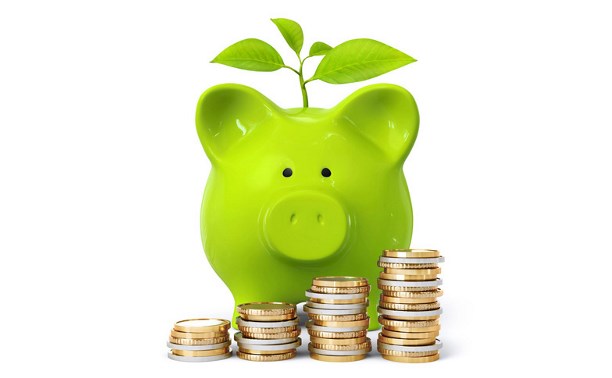 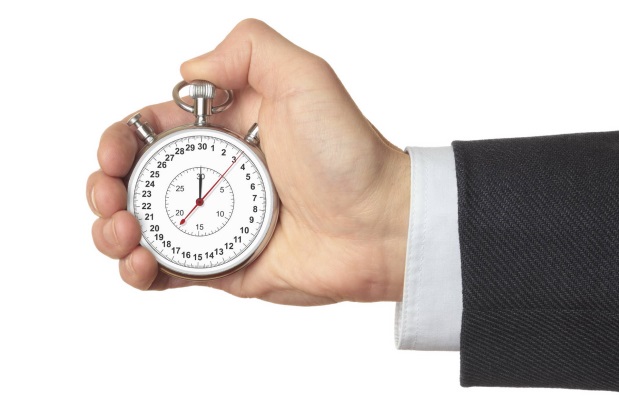 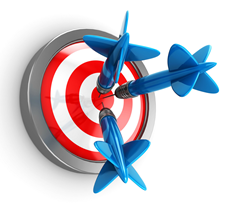 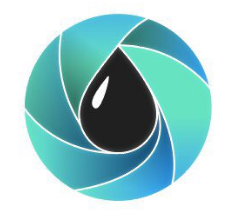 =
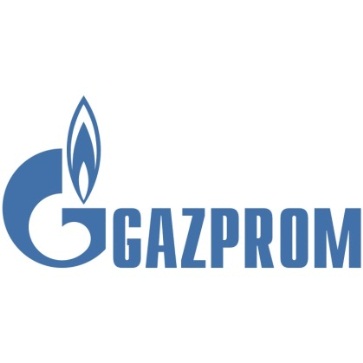 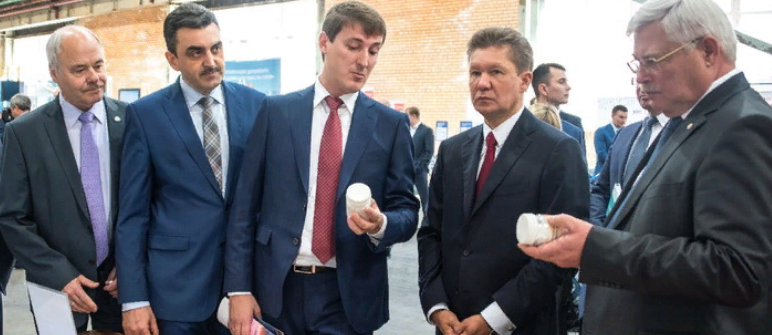 Technology is included in the Roadmap of interaction of Tomsk region with PJSC “Gazprom”
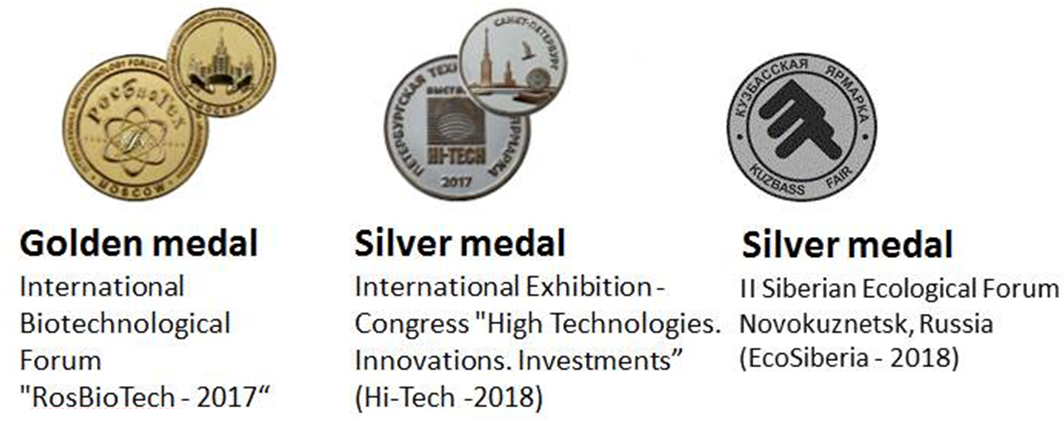 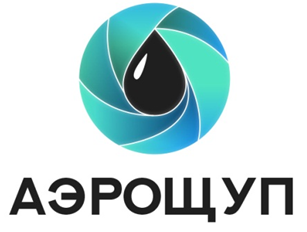 AEROSCHUP
12
THANK YOU!
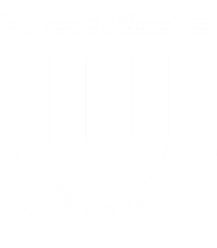 Danil Vorobiev
Dr.Biol.Sci
Director of Biological Institute 
National Research Tomsk State University  
+7 913 803 13 90
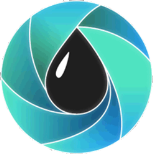 aeroschup.com
13
Ichthyological indicative assessment of purifying activities, lake Schuchie (the Komi Republic)
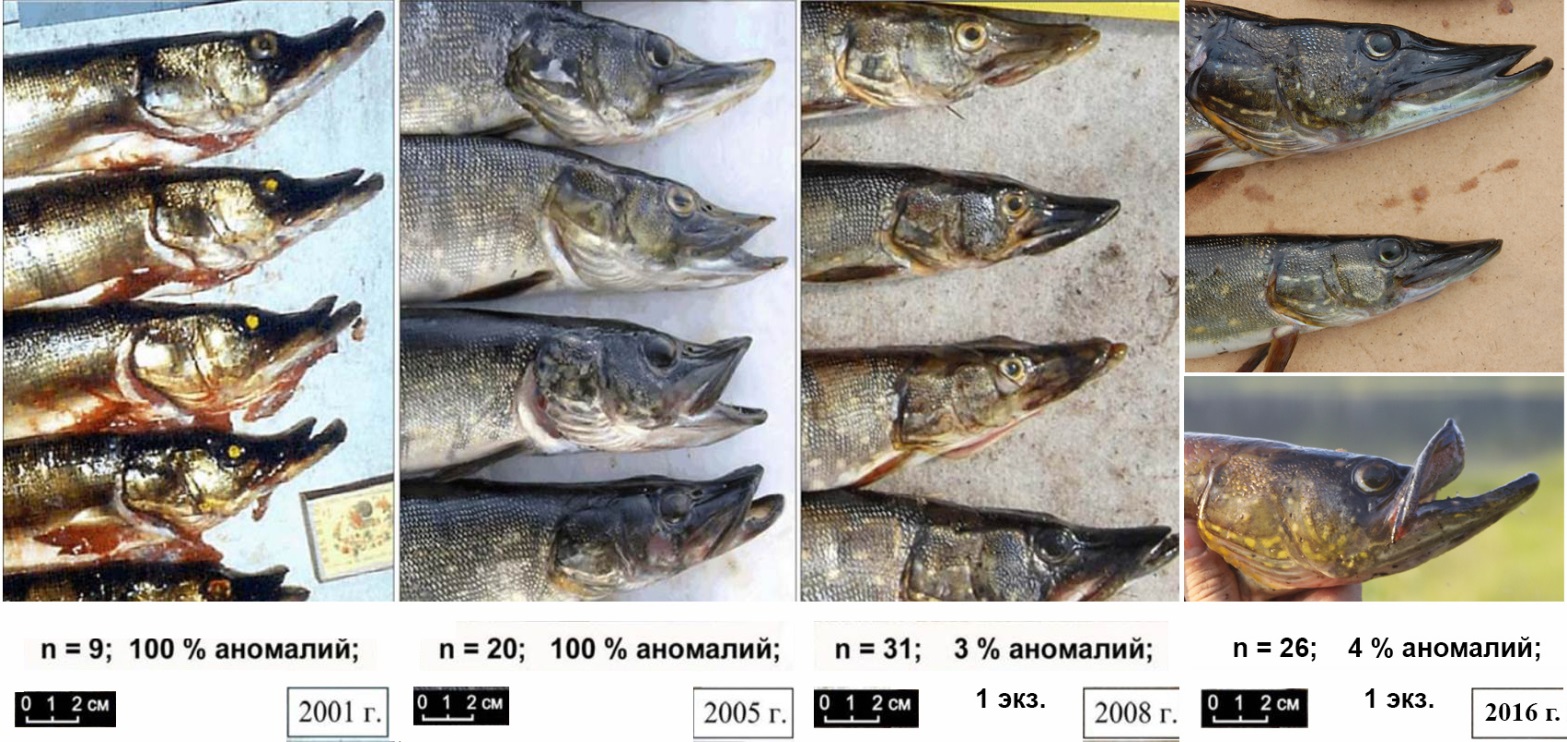 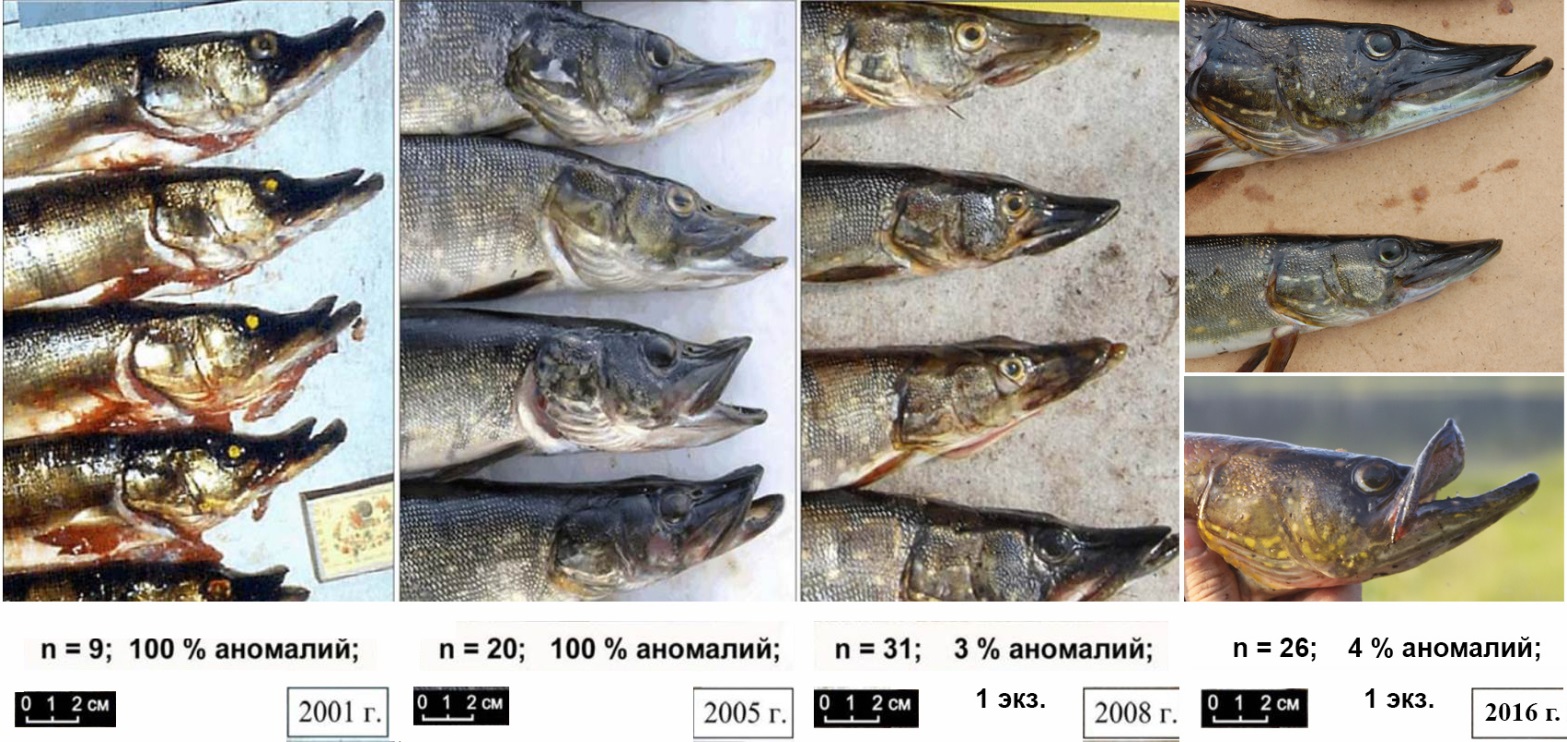 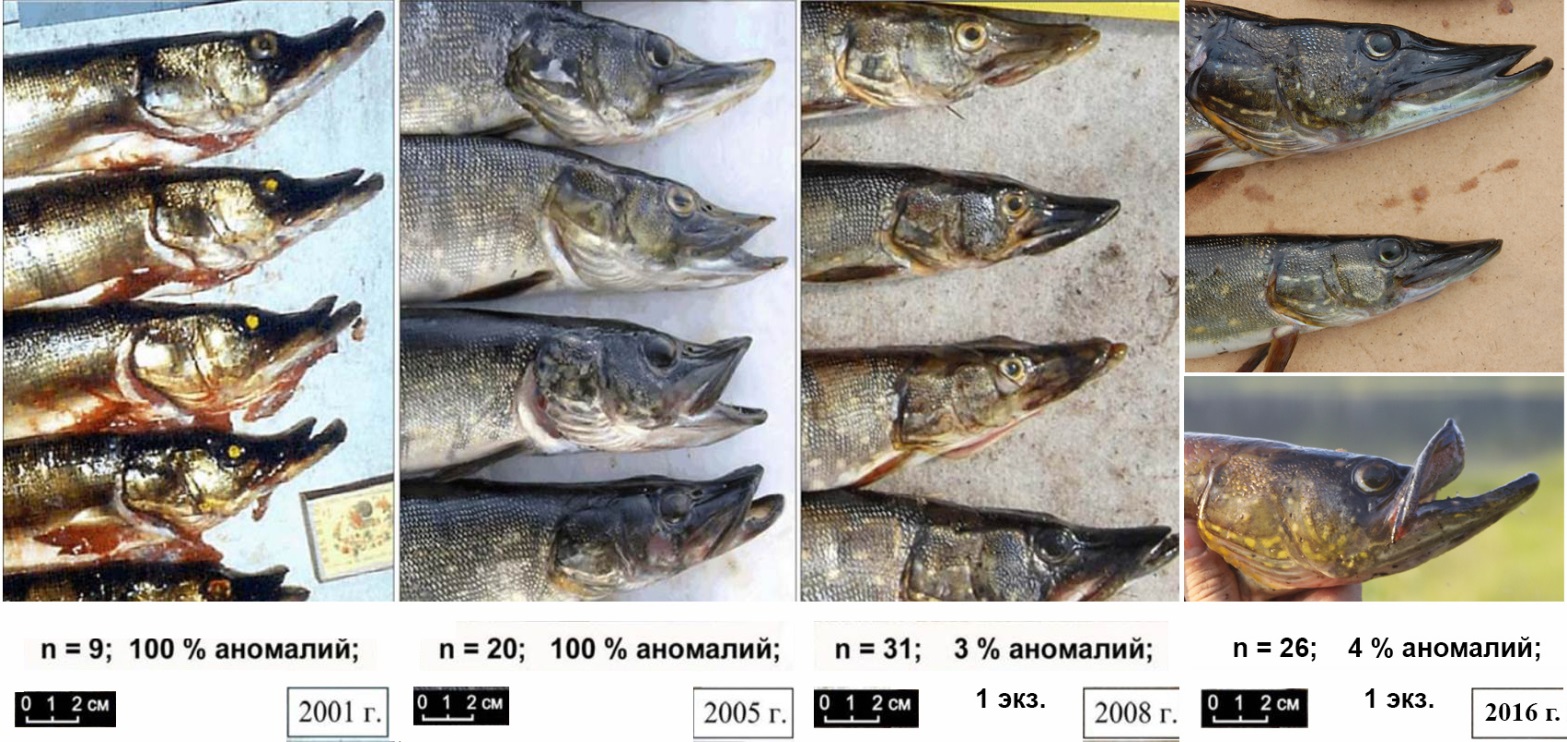 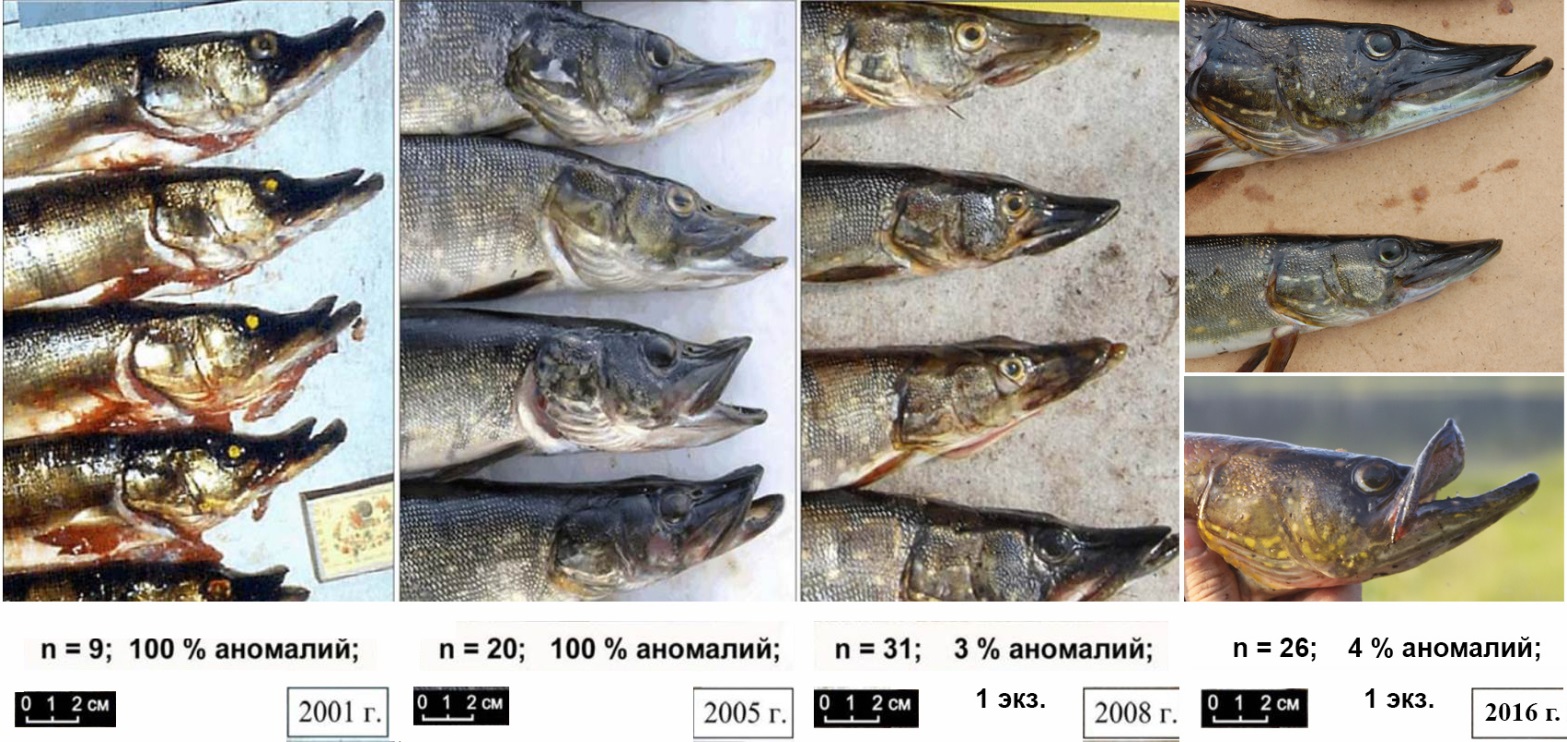 Anomalies in development of the maxillary apparatus of the pike
14